Daily life
DAILY LIFE
Read and match (прочитай и найди соответствия)
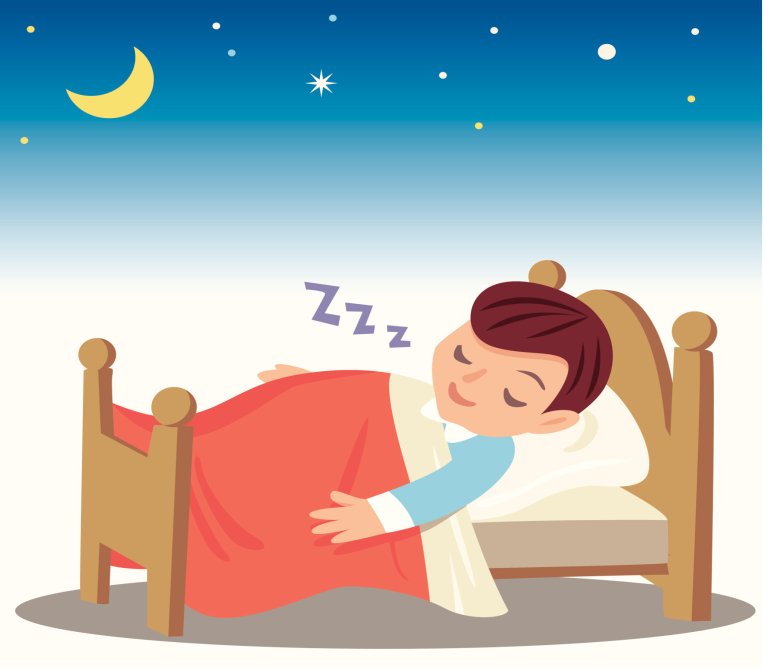 watch TV     to have lunch      in the afternoon    go to bed      get up   have breakfast     in the evening     have lunch      do homework          brush teeth        in the morning        do exercises    go to school
 
1. Переведи на английский язык:
1)	Идти в школу
2)	Делать домашнюю работу
3)	Вставать
4)	Чистить зубы
5)	Делать упражнения
6)	Завтракать
7)	Утром
8)	Вечером
9)	Идти спать
10)	Ужинать 

2. Переведи предложения:
    1) I get up, brush my teeth, have breakfast and go to school.
    2) In the evening I do my homework, have supper and go to bed.
Вопросительные слова:
What – что
When – когда
Where - куда
Choose the right word (what, when, where):
… do you usually get up?
… do you usually have for breakfast?
.. do you come home from school?
…do you go after school?
…do you do in the evening?
Choose the right word: what, when, where

…does your sister get up?
…does she do then?
…does she come home from school?
…does she usually do at 3 o’clock?
…does she go to the swimming pool?
Agree or disagree:
You agree. – Yes, it is true 
You disagree – No, it isn’t true / It is fault.
Look at the picture. Agree or disagree:
Ask some questions with what, when, do, does
Tell about your daily life:
When do you usually get up?
When do you have breakfast?
What do you usually have for breakfast?
When do you go to school?
When do you come home from school?
What do you usually do in the evening?
What time do you go to bed?
Reflection
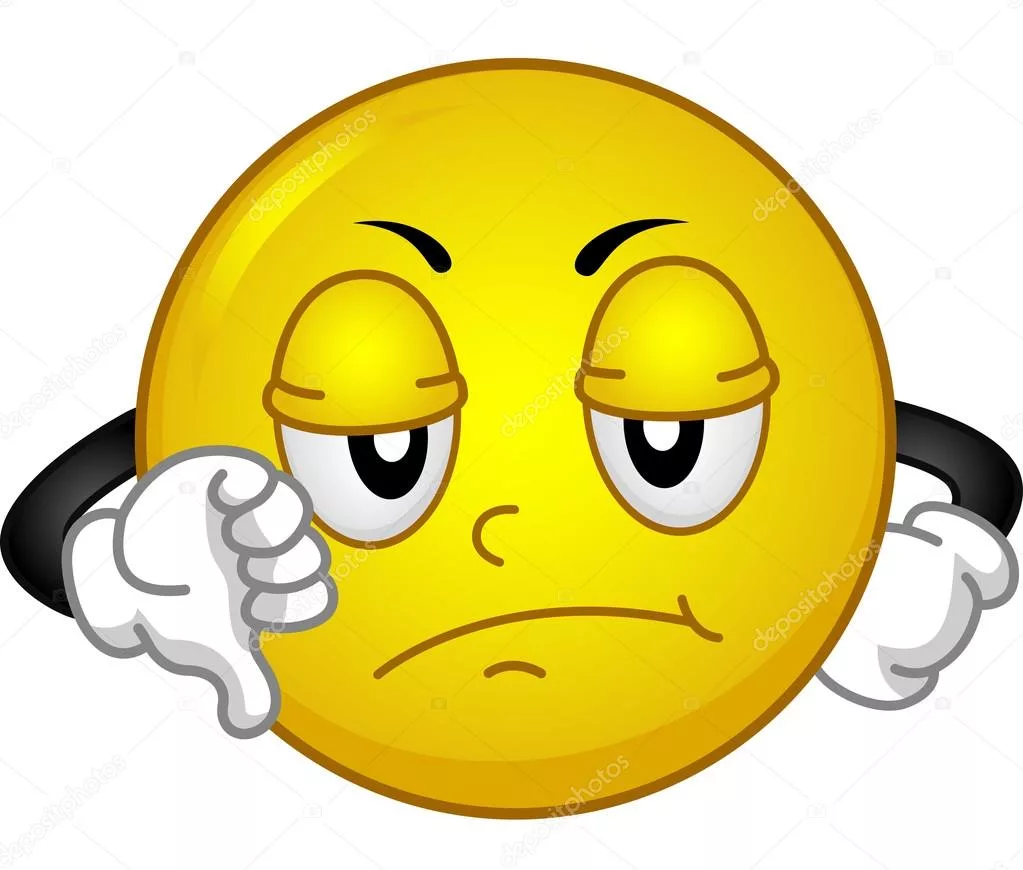 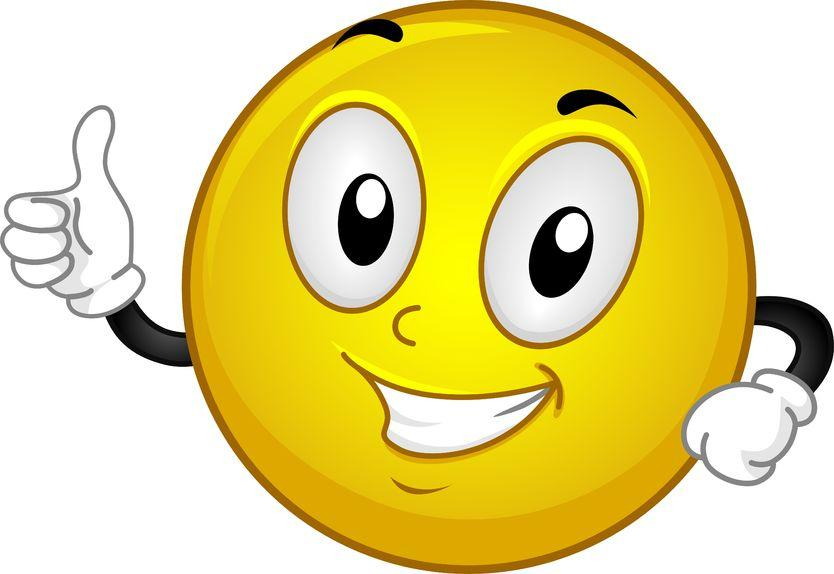 I like our lesson !
I don’t like our lesson !
Homework
Give a talk about your daily life